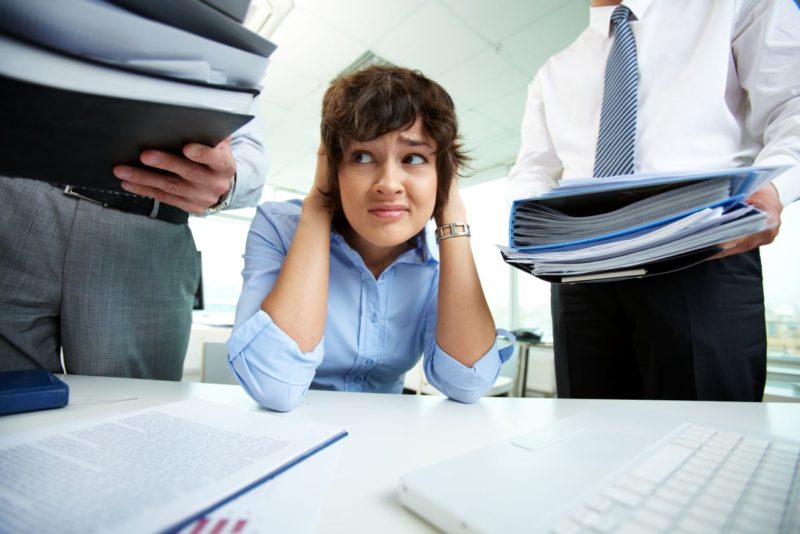 ANXIETE, STRESS, ANGOISSE
À propos de l’anxiété
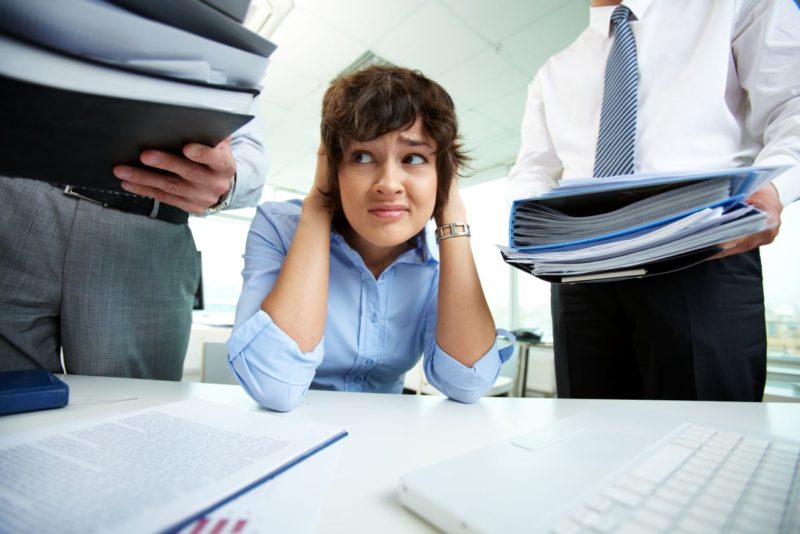 Contrairement au stress, l’anxiété est l’anticipation d’une menace future. Elle s’accompagne d’un sentiment désagréable d’appréhension, d’une tension musculaire et d’un état de vigilance.
C’est une émotion courante que tout le monde peut vivre et elle se dissipe généralement rapidement. De plus, elle n’est pas nécessairement négative, car l’anxiété peut améliorer la performance physique et intellectuelle.
Toutefois, lorsque l’anxiété persiste, elle peut devenir accaparante et interférer avec le fonctionnement normal.
L’anxiété est considérée problématique lorsque :
Son intensité est exagérée par rapport au danger « réel »
Les inquiétudes sont irréalistes et excessives
Elle entraîne un niveau de détresse important
Chez les personnes pour qui l’anxiété prend une telle place dans leur vie, nous dirons qu’elles souffrent d’anxiété pathologique ou de troubles anxieux.
Les symptômes de l’anxiété
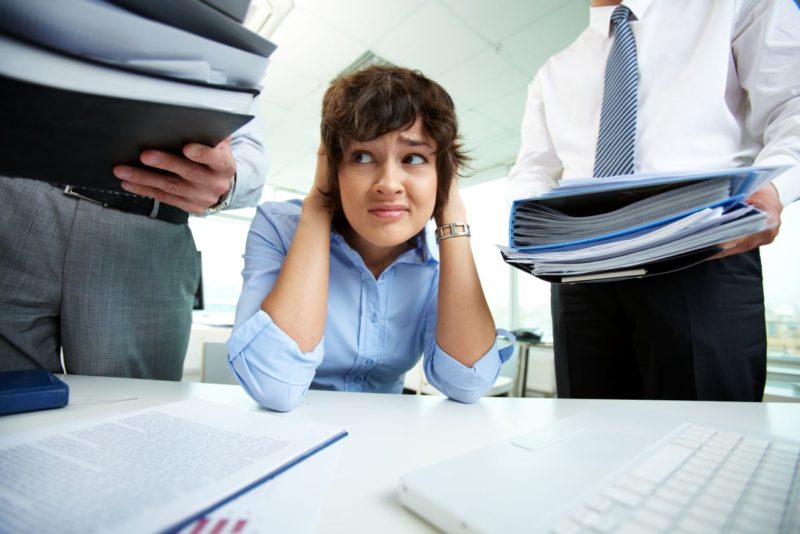 Physique
Troubles du sommeil
Maux de tête
Palpitations cardiaques
Troubles digestifs
Engourdissement
Étourdissements
Transpiration excessive
Bouffées de chaleur ou frissons
Tremblements
Psychologique
Sentiment d’inquiétude (peurs, malaises, etc.)
Sentiment de perte de contrôle
Labilité émotionnelle (irritabilité, colère, tristesse, agressivité, etc.)
Sentiment de culpabilité
Cognitif
Difficulté à se concentrer
Pensées incontrôlables
3 techniques pour gérer votre anxiété
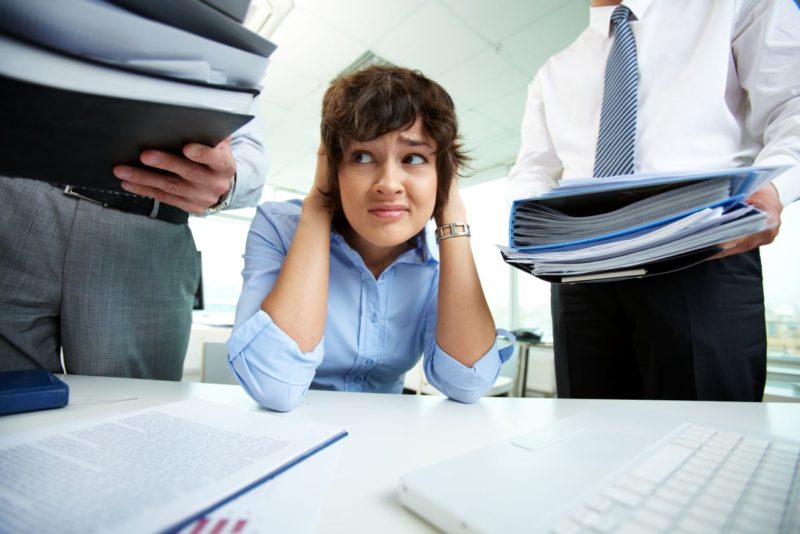 Les techniques mentionnées précédemment pour gérer votre stress sont toutes aussi efficaces pour l’anxiété. Celles-ci permettent de maintenir des habitudes de vie qui contribuent à une bonne santé mentale.
De plus, une partie importante de la gestion de l’anxiété consiste à modifier les stratégies d’évitement et de contrôle ainsi que les pensées erronées.
1 | Éviter d’éviter
L’évitement est un comportement fréquemment adopté quand le niveau d’anxiété augmente, car celui-ci permet de se sentir moins anxieux très rapidement. Par contre, plus vous évitez, plus il devient difficile d’approcher la situation anxieuse dans le futur.
Quoi faire pour éviter l’évitement :
L’exposition implique de vous placer dans une situation redoutée et d’y rester jusqu’à ce que l’anxiété diminue.
Par l’exposition, vous pouvez tranquillement affronter vos peurs qui ne sont pas dangereuses (peur de sortir en public, de perdre connaissance, de prendre l’autobus, etc.).
En répétant le processus, l’anxiété s’atténuera graduellement pour éventuellement disparaître de façon permanente.
2 | Apprendre à lâcher prise
Peu importe la situation, il y aura toujours une possibilité de danger. Le fait de lâcher prise permet de comprendre qu’il est normal de vouloir contrôler les risques qu’un évènement se produise et d’être anxieux, tout en étant conscient que nous n’avons pas la garantie absolue que celui-ci ne se produira pas.
3 | Modifier votre façon de penser
La façon dont vous vous sentez face à une situation est souvent associée à comment vous interprétez les évènements. Lorsque votre discours intérieur est composé d’inquiétudes, d’anticipations négatives et de dévalorisation de soi, cela contribue à augmenter l’anxiété.
Quoi faire pour modifier votre façon de penser :
Soyez indulgent envers vous-même et diminuez vos attentes ou vos exigences.
Concentrez-vous sur le processus pour atteindre vos buts plutôt que sur le but lui-même. Ainsi, vous vous sentirez moins submergé par l’ampleur du travail.
Notez vos inquiétudes et évaluez la probabilité que les situations anticipées surviennent réellement. Ceci permet de rationaliser vos inquiétudes.
Tentez de changer vos pensées négatives pour des pensées plus positives.
À propos du stress
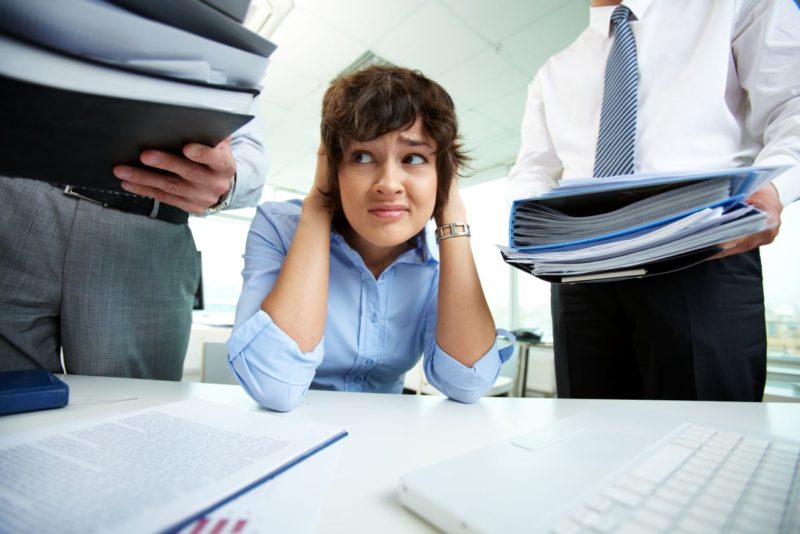 Le stress est une réponse physiologique qui est déclenchée par l’organisme lorsqu’il fait face à un état de perturbation, que ce soit un danger réel ou une menace physique ou psychologique.
Quelques éléments déclencheurs du stress :
Bruit intense
Examen important
Compétition de sport
Rupture amoureuse
Accident de voiture
L’objectif du stress est de garder le corps en alerte afin de le protéger contre un éventuel danger. Le stress permet de sauver des vies, mais il permet aussi de prendre les bons moyens pour atteindre nos buts en mobilisant l’énergie du corps de façon appropriée.
Il est important de noter que chaque personne répond de façon différente au stress, et ce, en fonction des stratégies d’adaptation qu’elle dispose.
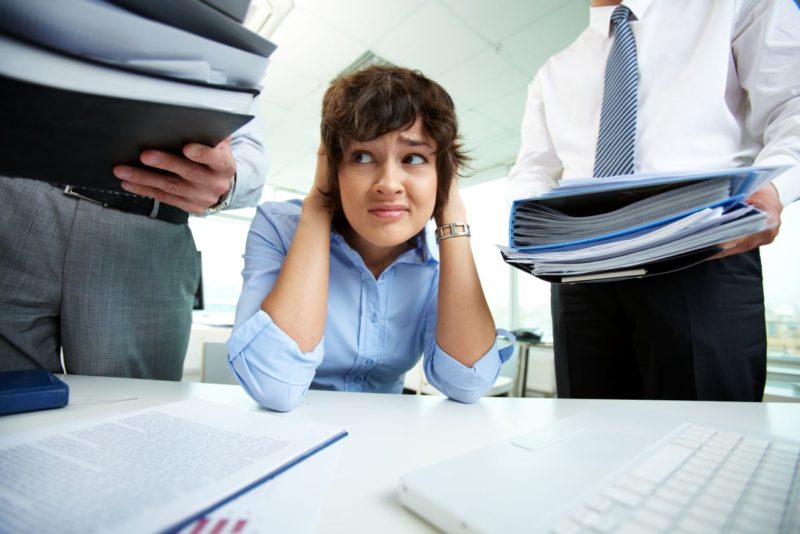 Comment gérer son stress?
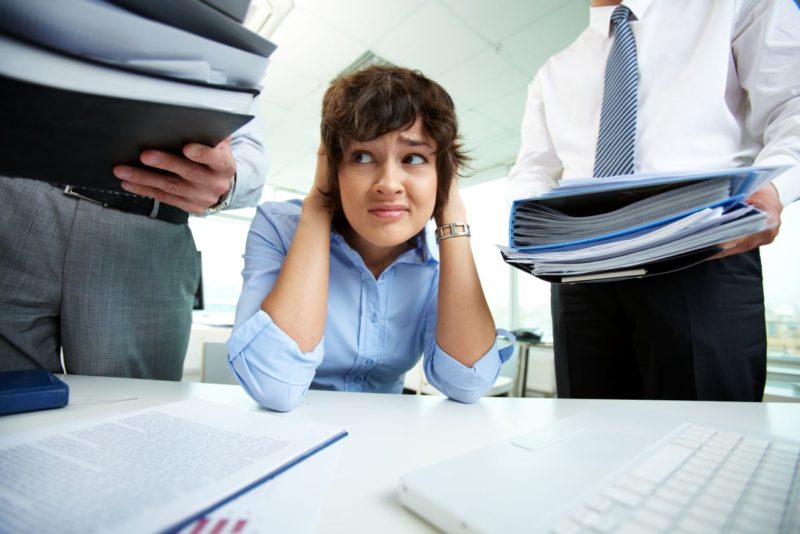 Il est possible d’affronter votre stress en misant sur de bonnes habitudes de vie :
Faites de l’activité physique
Adoptez une bonne alimentation
Discutez ouvertement de vos problèmes avec des proches
Diminuez la consommation d’alcool et de caféine
Prenez le temps de bien dormir
Utilisez des techniques de relaxation, comme la méditation ou le yoga
À propos de l’angoisse
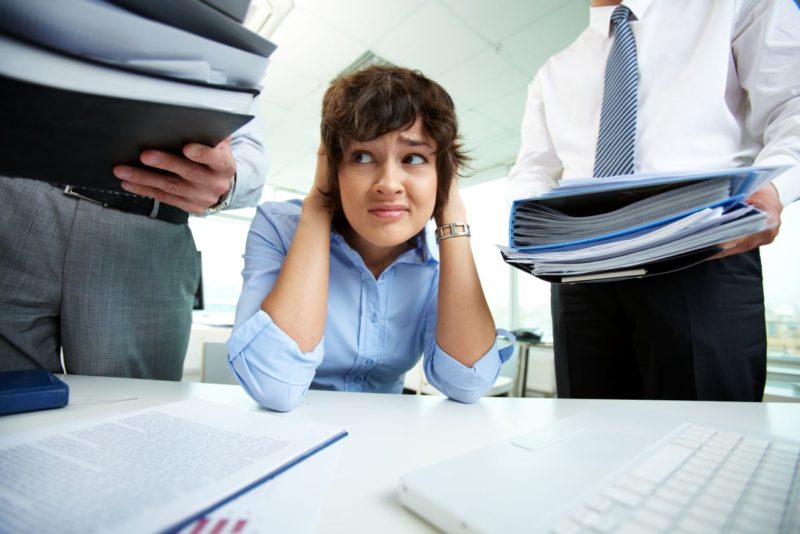 Tout comme l’anxiété, l’angoisse peut être associée à l’anticipation d’un danger ou à sa conséquence. Cependant, contrairement à l’anxiété, l’angoisse est toujours accompagnée d’une réponse physique qui se manifeste par un sentiment de constriction ou d’oppression.
Il s’agit d’une expérience psychologique déstabilisante dont l’élément déclencheur peut parfois être difficilement identifiable. L’angoisse est souvent associée à un sentiment de perte de contrôle ou encore de mal-être. La personne ressent un mal intérieur qu’elle n’arrive pas à nommer. Dû à son caractère nébuleux, ce sentiment est parfois caché et vécu en silence. Pire encore, il est confondu avec des douleurs physiques comme l’angine de poitrine, les maux d’estomac, les problèmes respiratoires et autres.
4 symptômes de l’angoisse
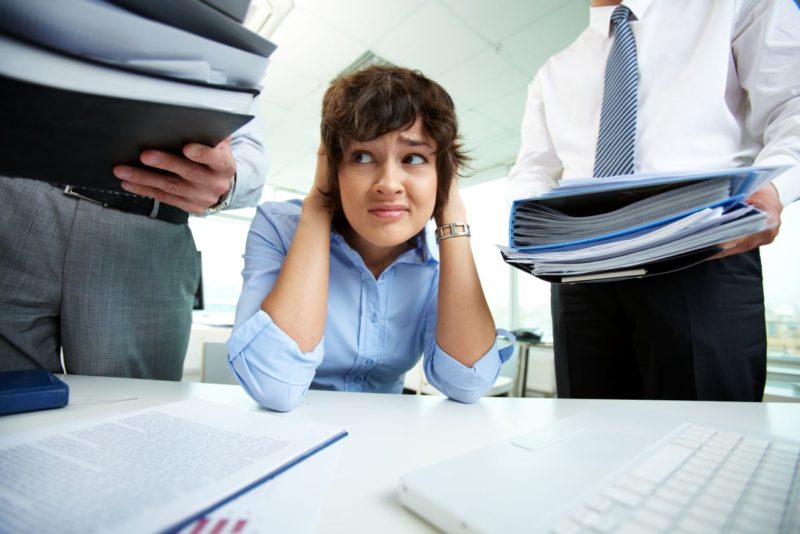 Pression thoracique
Gêne respiratoire
Accélération du rythme cardiaque
Sensation de boule dans la gorge ou dans l’estomac
Comment gérer votre angoisse ?
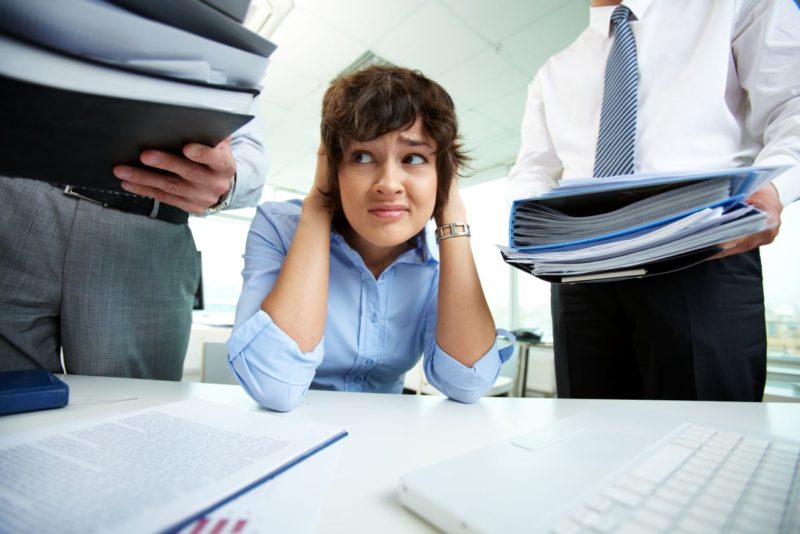 Pour traiter votre angoisse vous-même, vous devez user d’introspection et d’intériorité. Cela signifie que vous devez écouter attentivement les informations qui proviennent de votre système émotionnel, car il est pratiquement impossible de faire diminuer l’angoisse uniquement par le raisonnement et la restructuration de la pensée. L’angoisse mérite beaucoup d’attention afin d’en dégager un sens.
Les 8 étapes pour arriver à gérer son angoisse :
Assoyez-vous dans le silence, fermez les yeux et portez une attention sur les sensations internes qui vous habitent.
Prenez de grandes respirations en ouvrant votre cage thoracique.
Questionnez-vous avec empathie en adoptant une position d’ouverture et de compréhension. (Qu’est-ce qui me fait souffrir présentement?)
Écoutez les réponses qui proviennent de votre intérieur, celles qui sont ressenties émotionnellement plutôt que les idées qui défilent.
Écrivez sur une feuille de papier tout ce qui monte et a le goût de s’exprimer sans vous censurer.
Essayez d’identifier lentement à quels souvenirs et situations cette sensation physique vous rappelle.
Essayez d’observer la lutte pour ne pas ressentir ces émotions qui sont présentement à l’intérieur de vous.
Progressivement, dirigez-vous vers l’acceptation et l’ouverture à toute cette douleur.